7- «А» класс
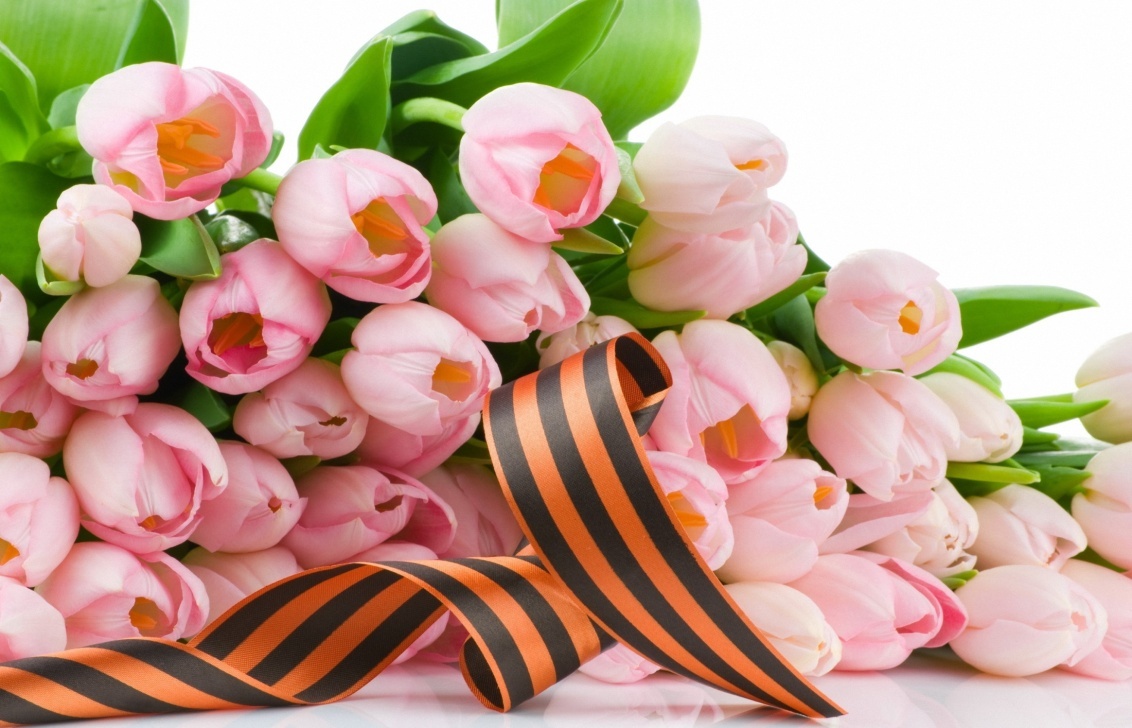 2017год
Города-герои
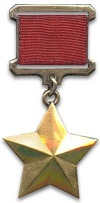 Почётное звание города-героя присваивалось в СССР городам, жители которых проявили «массовый героизм и мужество в защите Родины в Великой Отечественной войне 1941–1945 годов».
Брестская Крепость
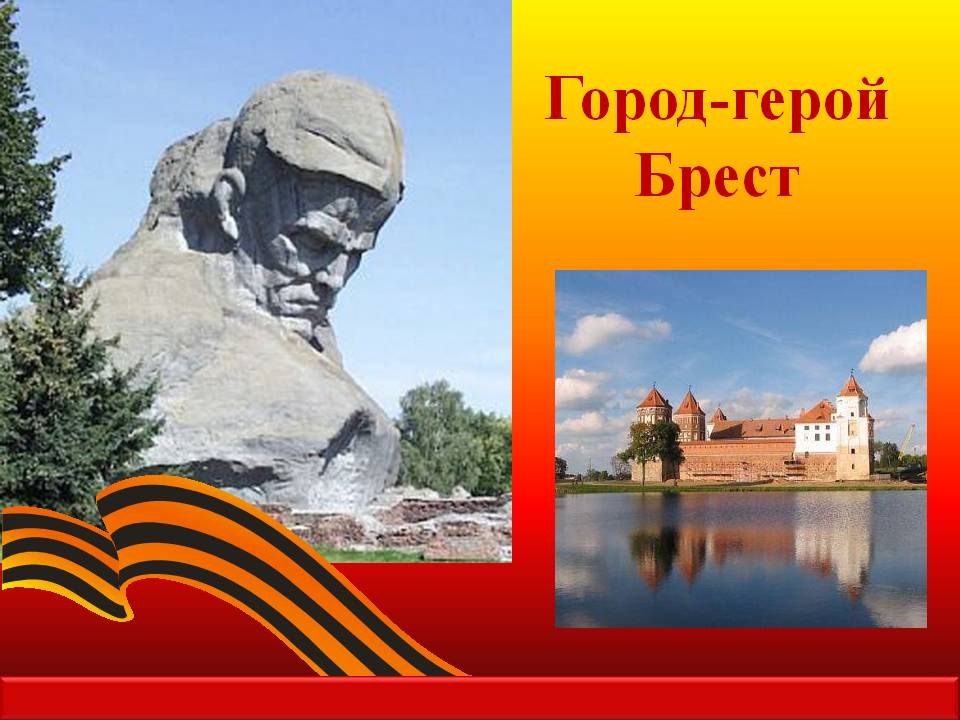 Я-Брест.
 Я стою обожженный. 
Я бьюсь за солдатскую честь.
И нету здесь, нету сраженных.
Здесь только убитые есть.
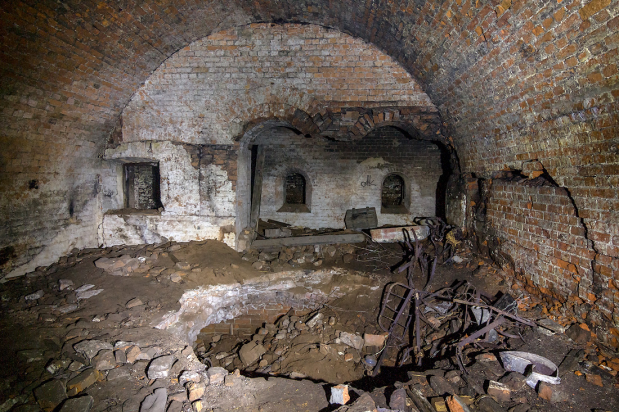 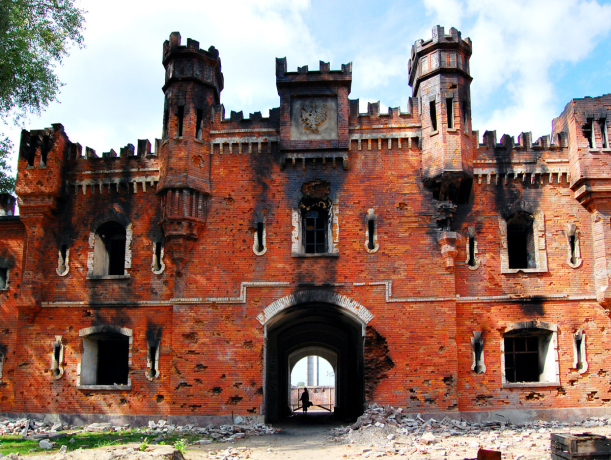 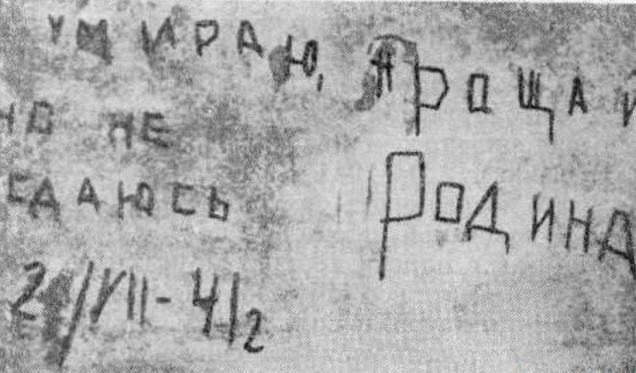 Одесса
Пусть рушатся, хрипя, дома в огне пожарищ,
Пусть смерть бредёт по улицам твоим,
Пусть жжет глаза горячий чёрный дым,
Пусть пахнет хлеб теплом пороховым,
Одесса, город мой,  мой спутник и товарищ,
Одесса, город мой,
Тебя мы не сдадим.
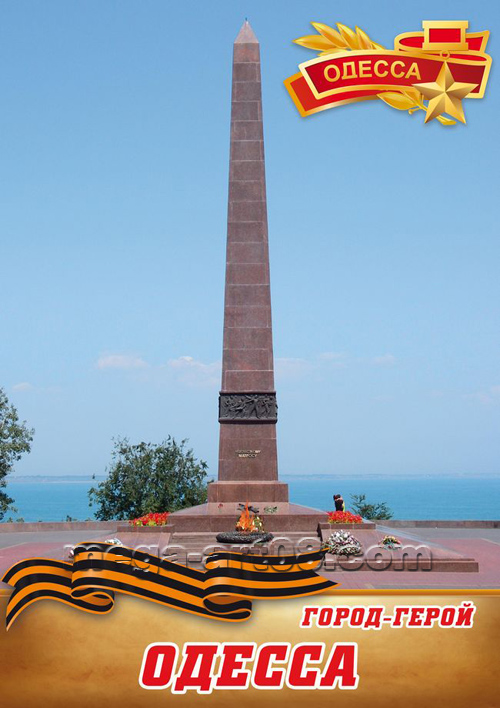 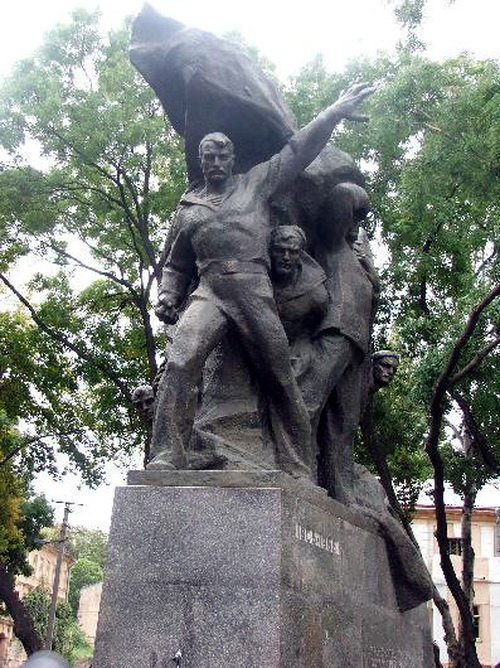 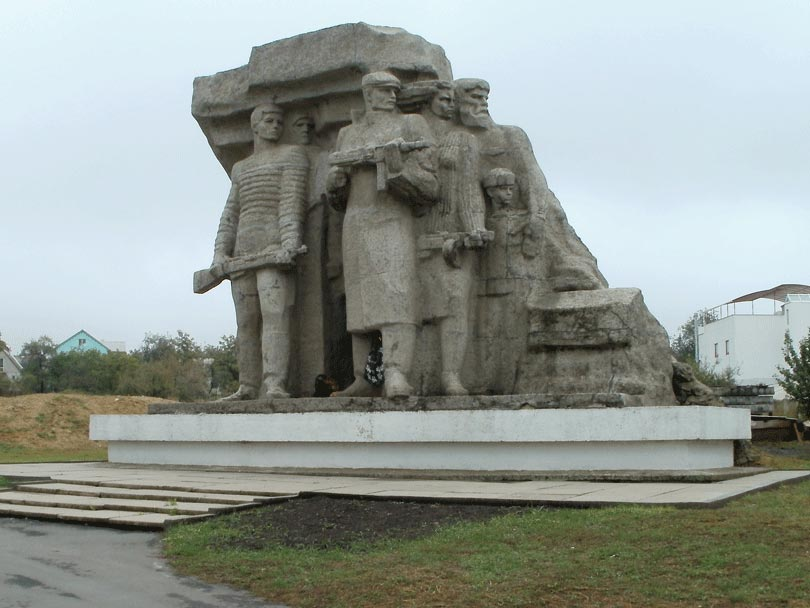 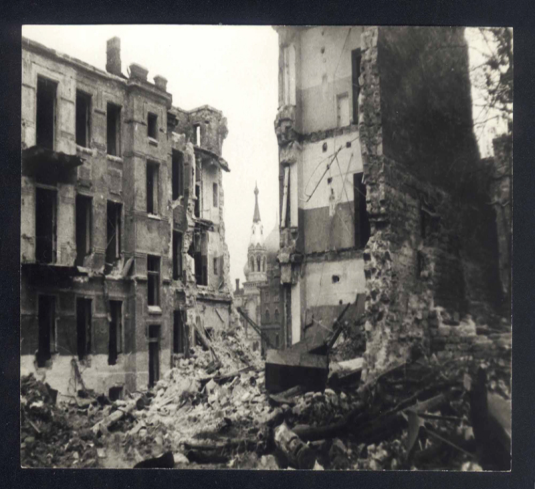 Волгоград
Средь гранитных плит и тополей,
Вдаль солдаты пристально глядят.
В небе ясном стая журавлей,
Смотрит мать на всех своих ребят.
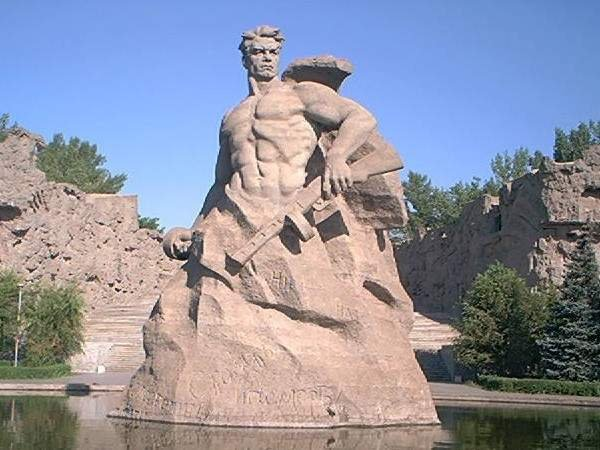 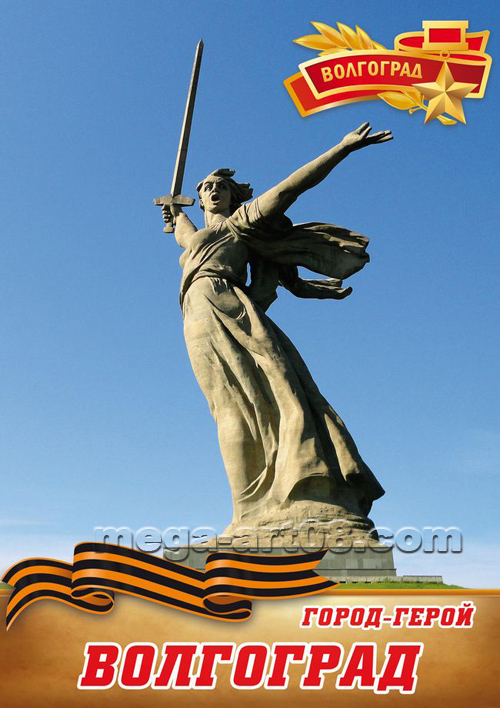 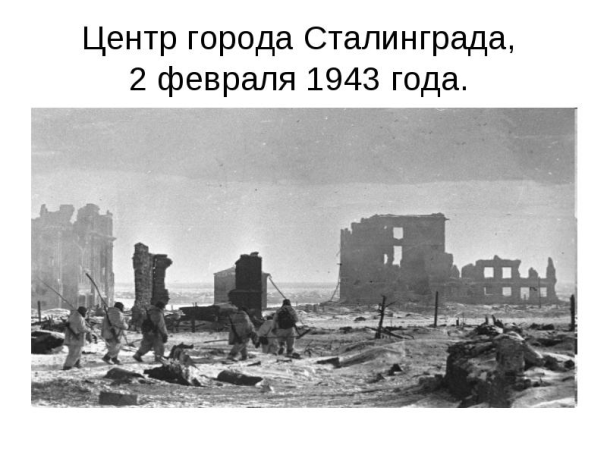 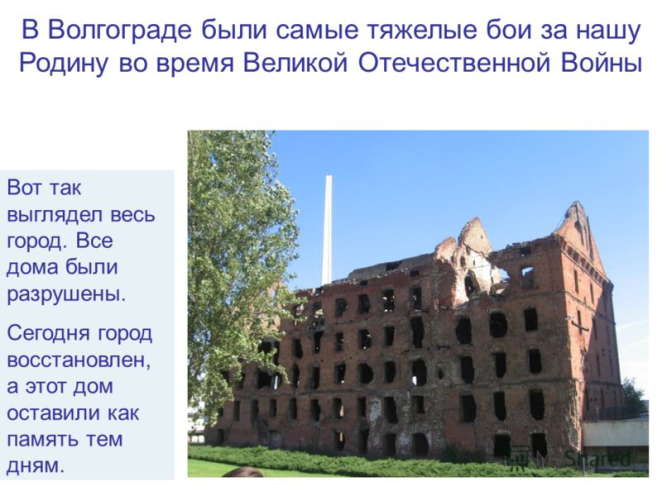 Керчь
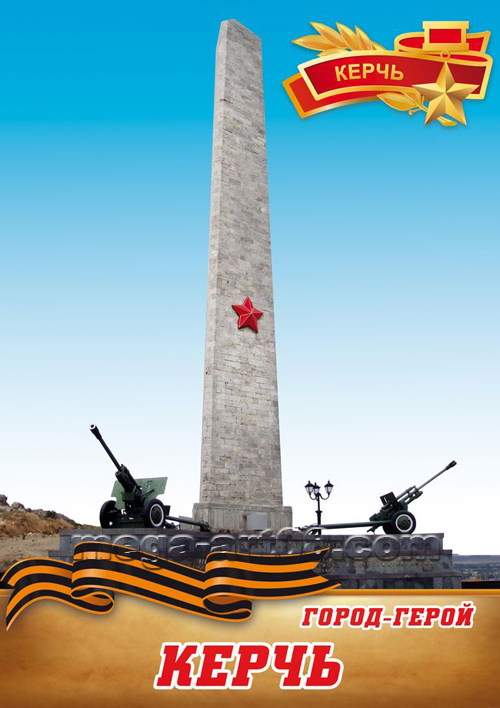 На горе высокой Митридата обелиск и пушки  с трёх сторон.
В честь бойца-матроса и солдата-
Памятник над морем вознесён
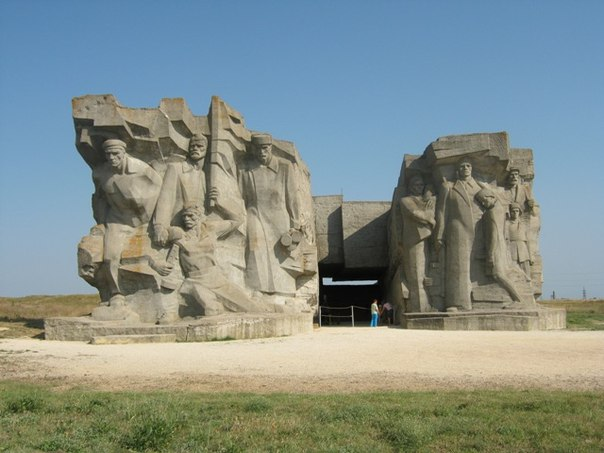 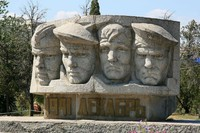 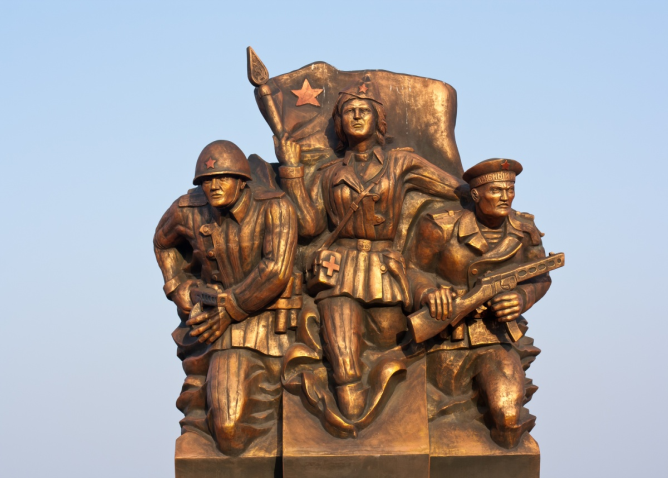 Ленинград
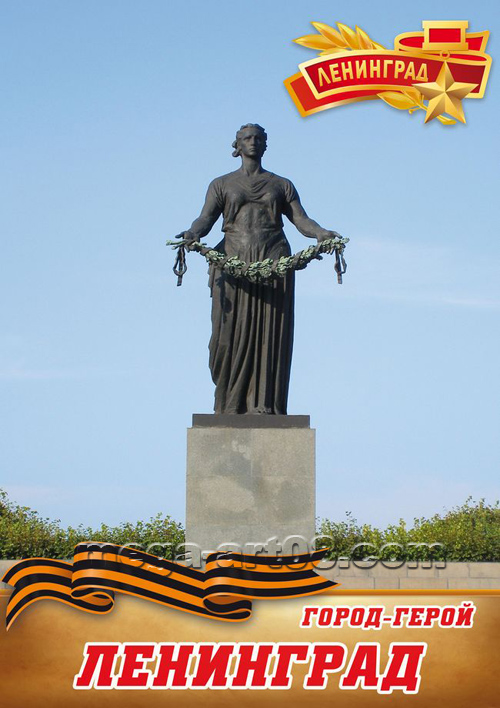 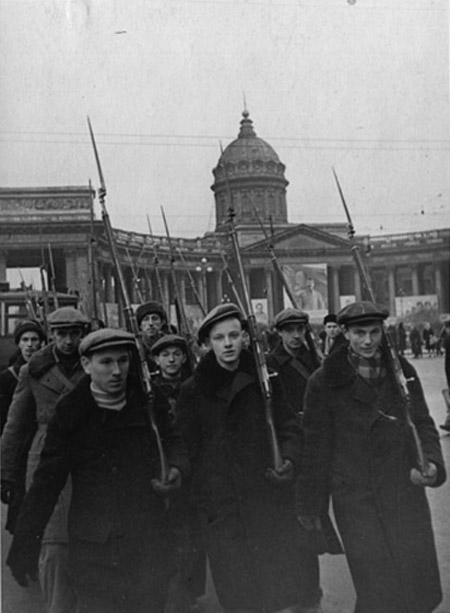 Домов затемнённых громады 
В зловещем подобии сна,
В железных ночах Ленинграда Осадной поры тишина.
Но тишь разрывается воем-
Сирены зовут на посты,
И бомбы свистят над Невою,
Огнём обжигая мосты.
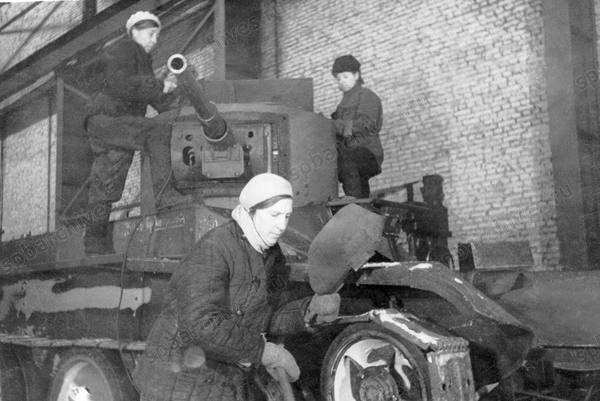 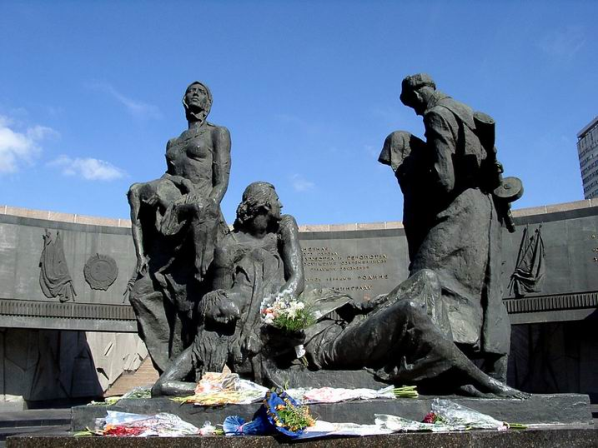 Киев
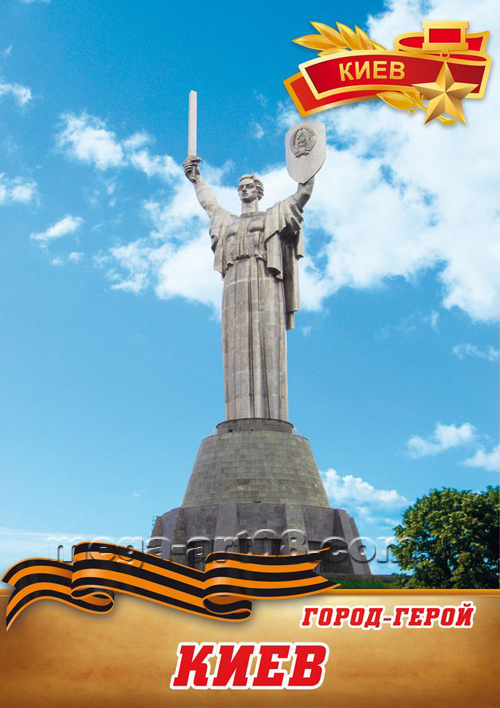 Прекрасный Киев наш
На вековечных кручах!
Многострадальному
Хвала тебе , хвала!
Пускай сияет день,
Где ночь,
Как смерть , прошла,
Пускай блестит весна,
Где небо было в тучах!
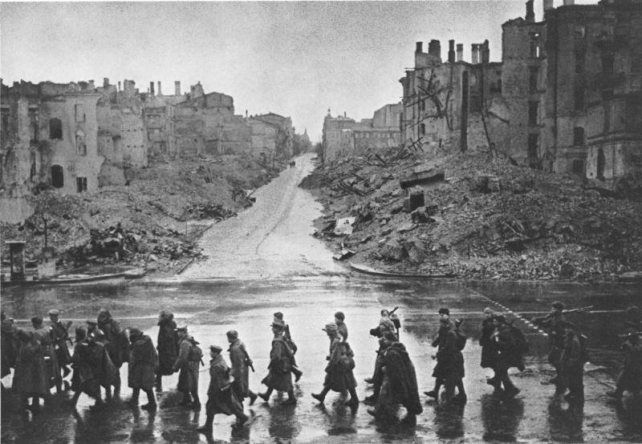 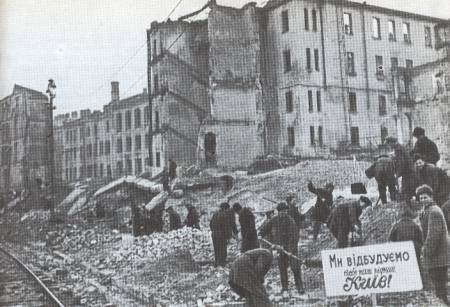 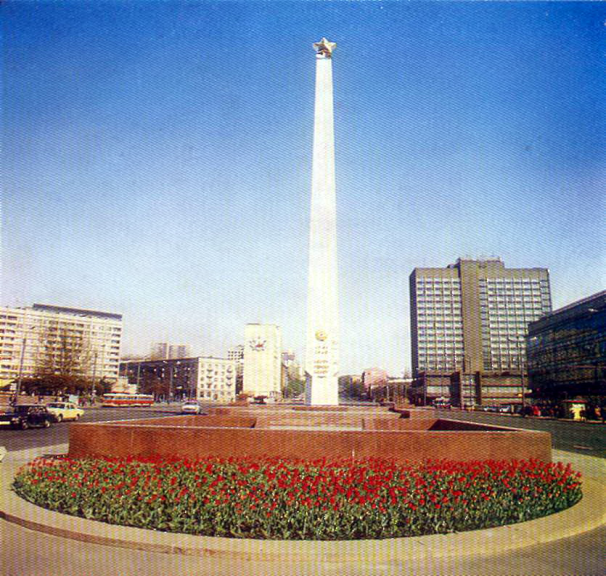 Мурманск
Слава городу, слава! 
Колокол звенит.
Слава людям, слава, 
море шумит, вторит!
Слава морю, 
слава, 
что подвигами штормит!
Браво флоту, браво, 
что нас бережёт, хранит!
Браво, браво, браво – городу,
 что стоит.
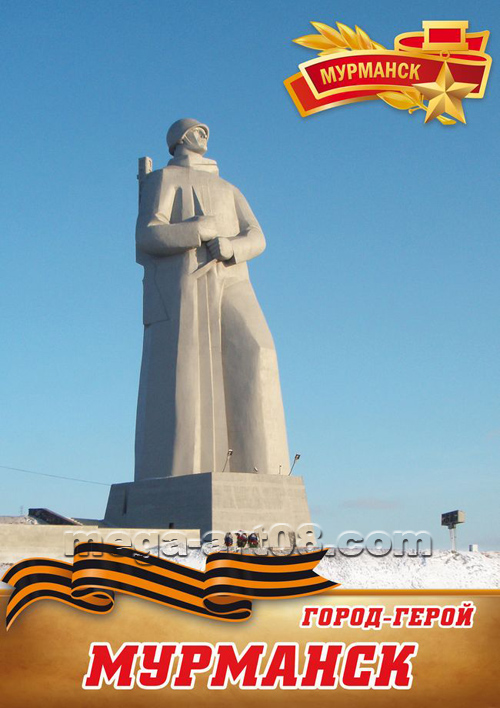 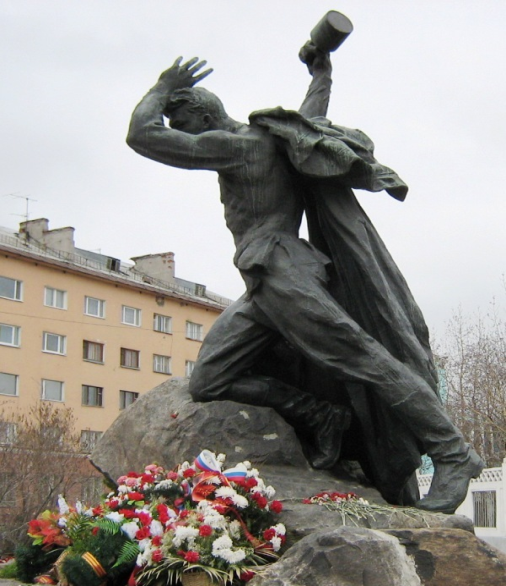 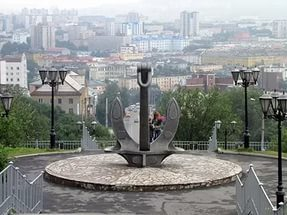 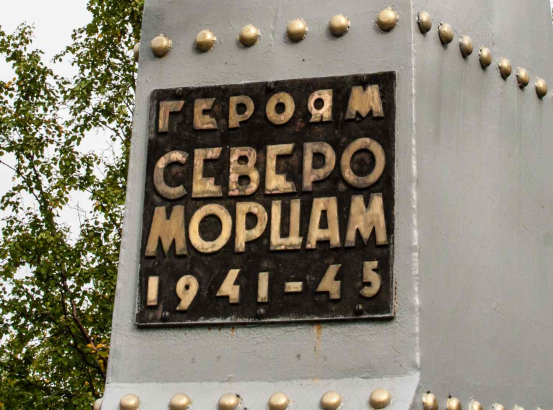 Смоленск
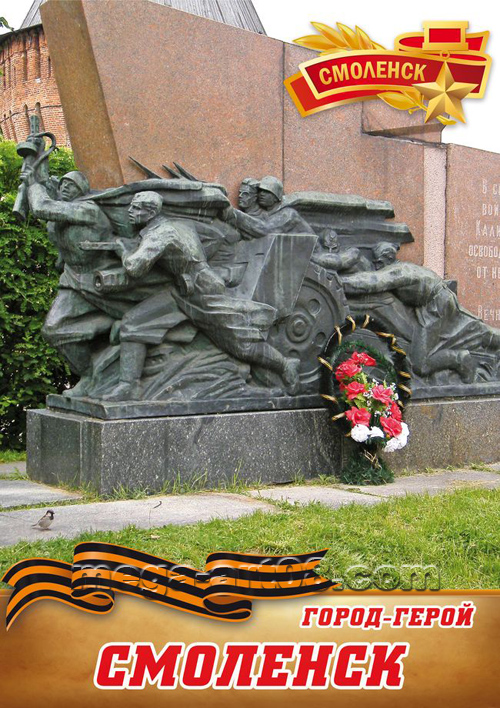 Я видел холм у старых стен кремля,
И этот холм забудется едва ли,
Здесь вся в слезах и вся в крови земля.
Здесь был конец. Здесь в яму зарывали.
Я видел всё , что видеть мне пришлось,
Что враг терзал без всяких сожалений…
Но, не на миг ему не удалось
Тебя, Смоленск,
поставить на колени.
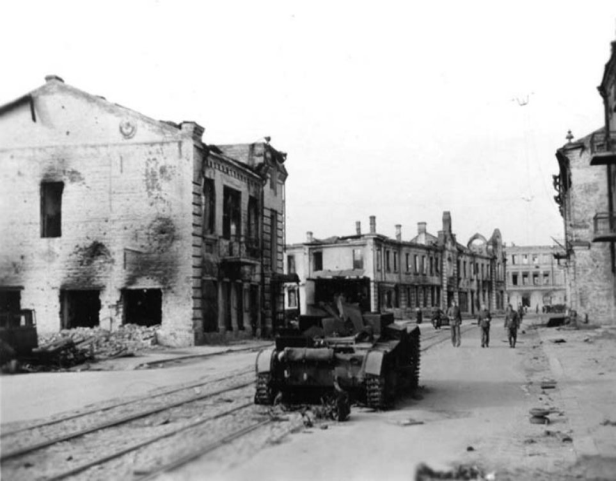 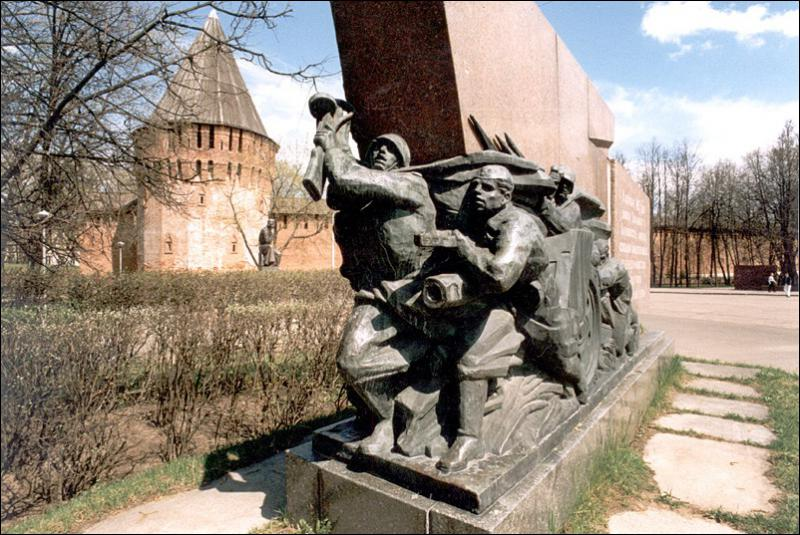 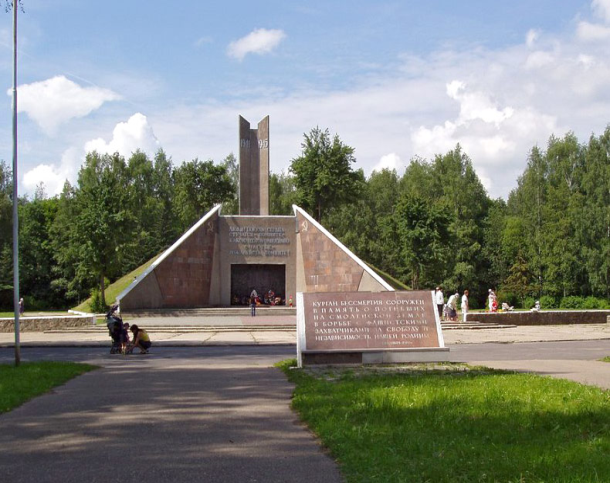 Новороссийск
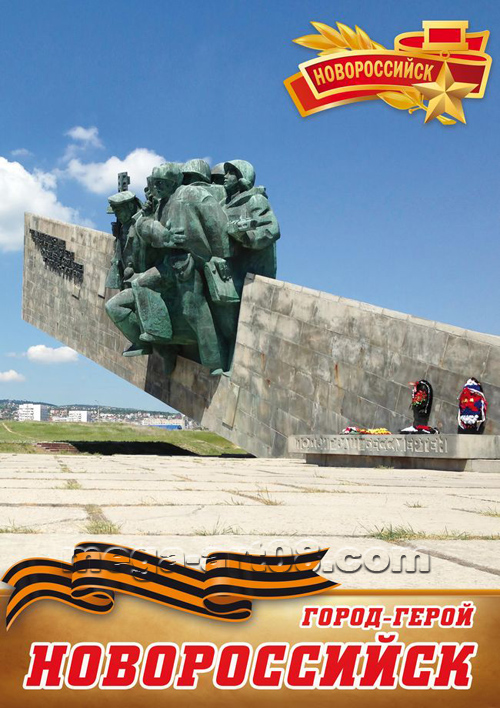 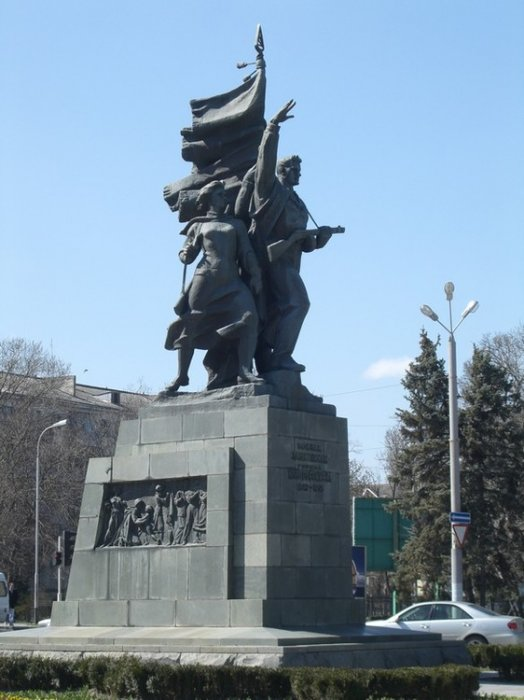 Морпехи звали землю, МалойИ каждый был уверен в том,Что хоть их враг, пока удалый,Но будет в битве, перелом.Земля та, кровью пропиталасьИ море стало алым, вдруг.И чайки в воздухе шептались:"Какой же сильный, русский дух"
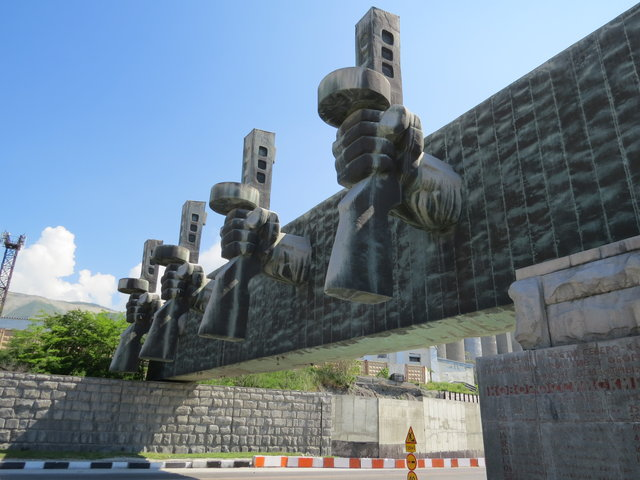 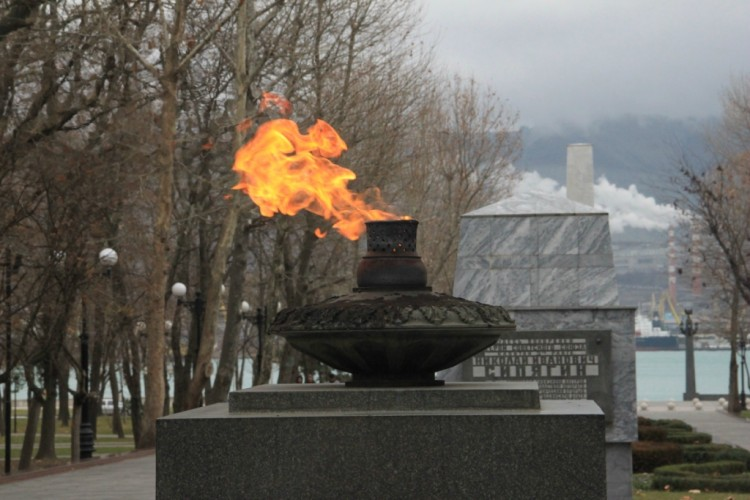 Севастополь
Восстань из пепла Севастополь,
 Герой прославленный на век!
Твой каждый уцелевший тополь
Взлелеет каждый человек .
Те камне ,где ступал Нахимов ,
Нам стали дороги в двойне ,
Когда мы нашей кровью вымыв, Ввернули их родной стране.
Израненный ,но величавый 
Войдёшь ты в летопись веков-
Бессмертный город нашей славы,
Святыня русских моряков
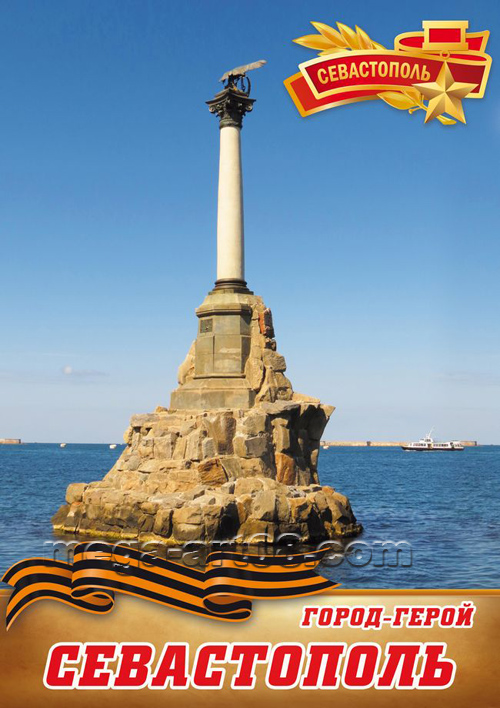 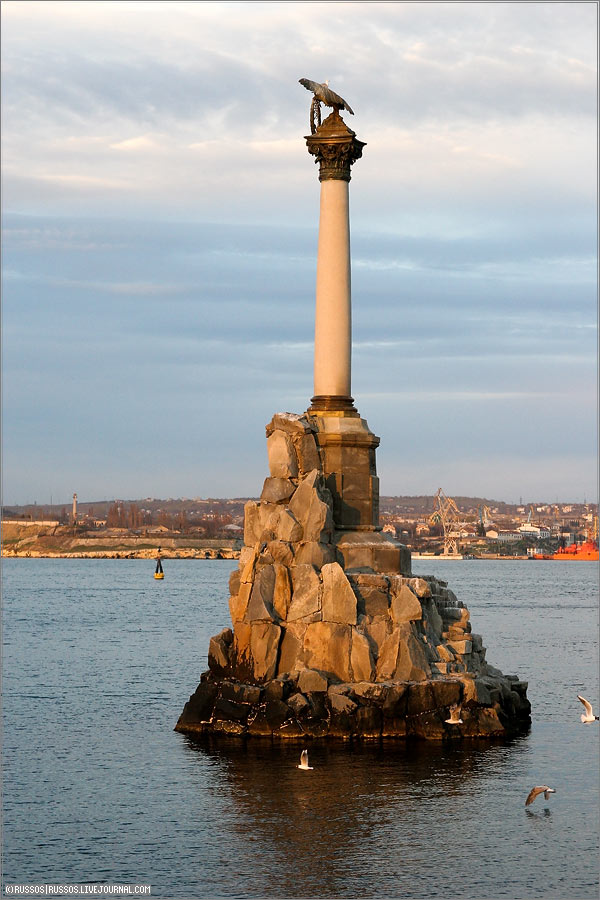 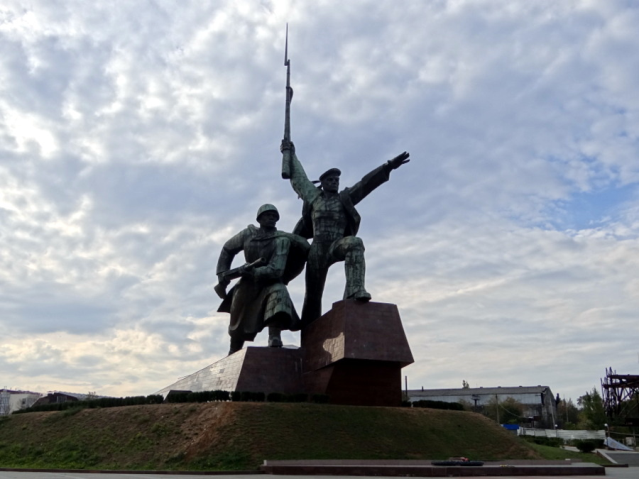 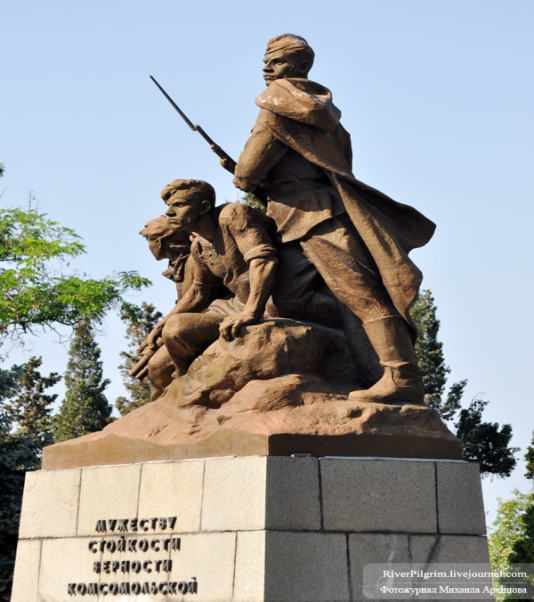 Минск
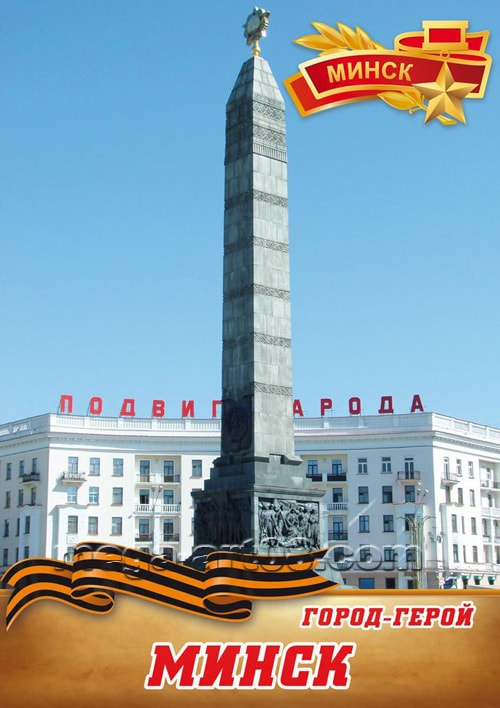 Три года город жил в осаде.Все эти годы вёл борьбу.И не молил он о пощаде.Не шёл Минск на поклон к врагу.Ушли все жители в отряды.И били немцев из лесов.Их звали просто-партизаны.Девиз у них: «Заряд-готов!"
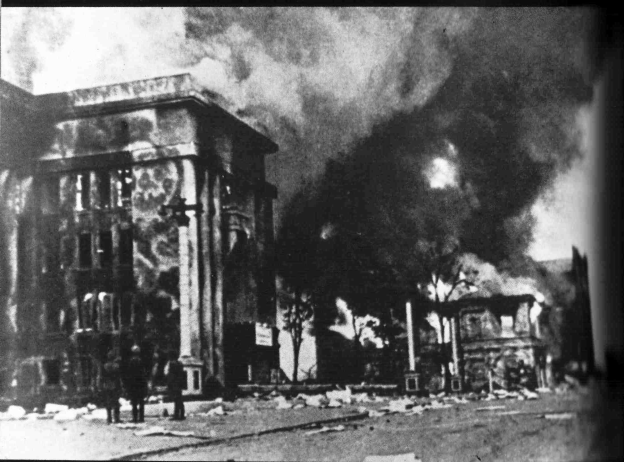 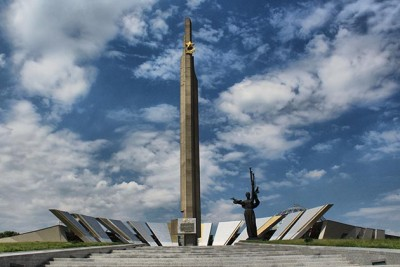 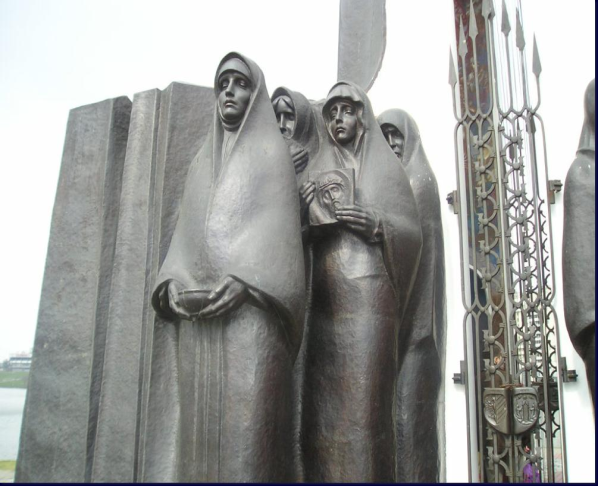 Тула
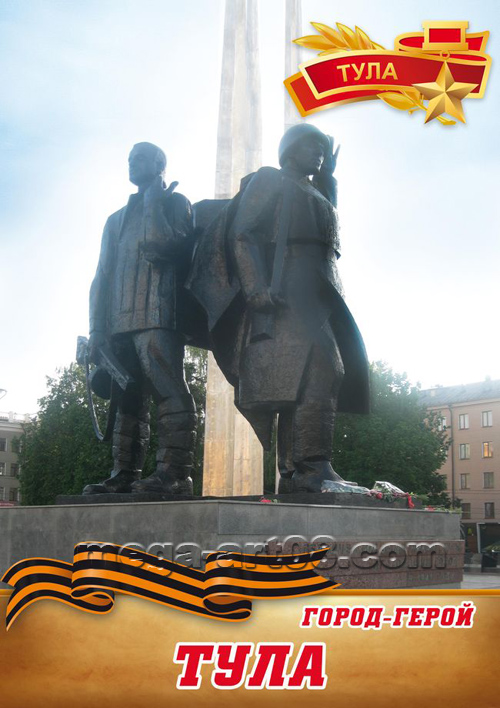 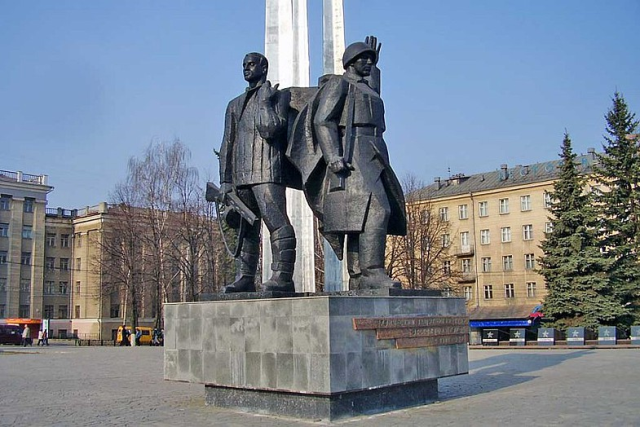 Тулой Родина гордится ,
Сила Тулы не мала.
Ведь не даром же столица нас в помощники взяла!
В ружья всю вложили душу
Тулы верные сыны.
И на море ,и на суше
Их винтовкам нет цены.
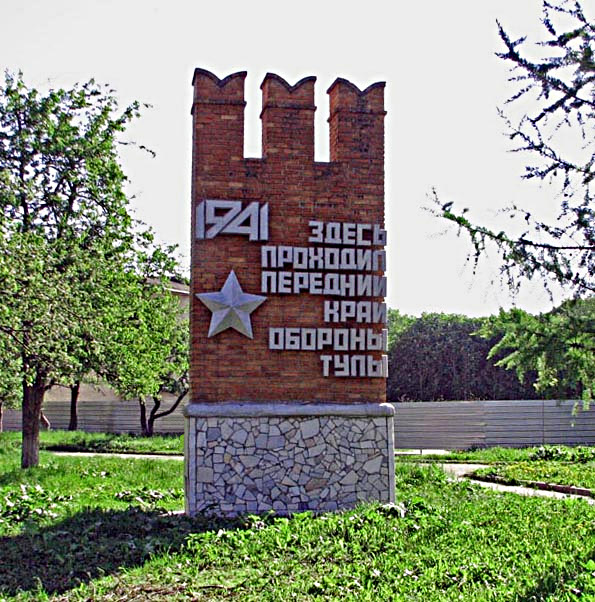 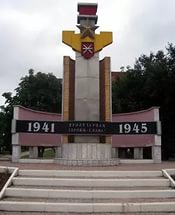 vv1231vv
Москва
Мы не дрогнем в боюЗа отчизну свою.Нам родная Москва дорога.Нерушимой стеной,Обороной стальнойОстановим,Отбросим врага.
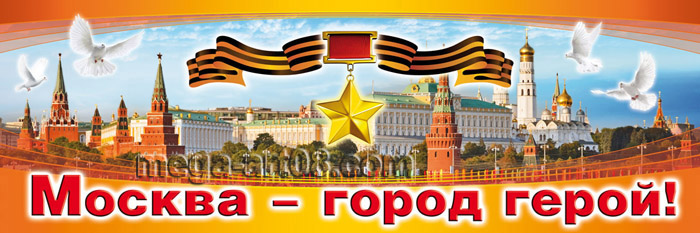 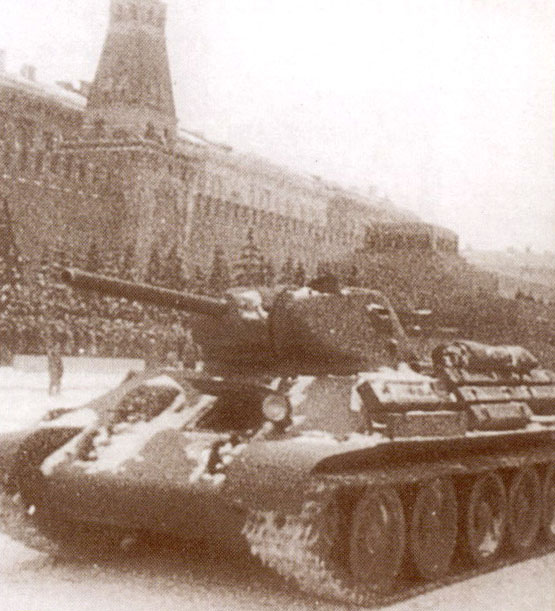 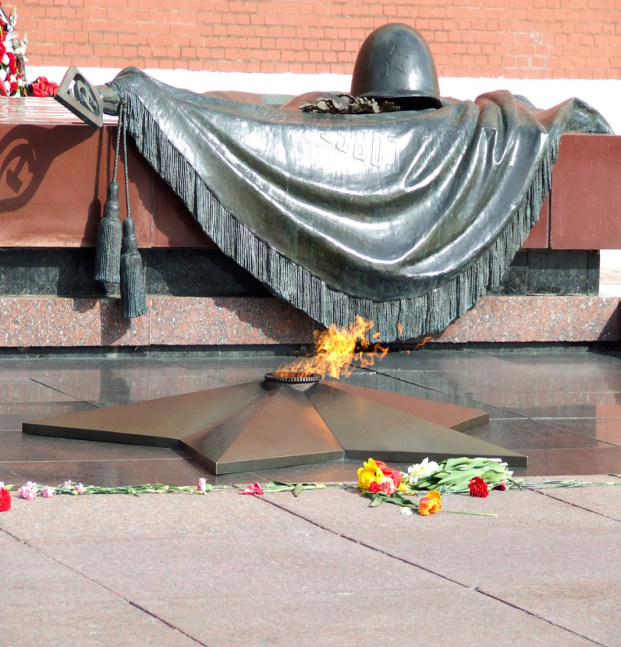 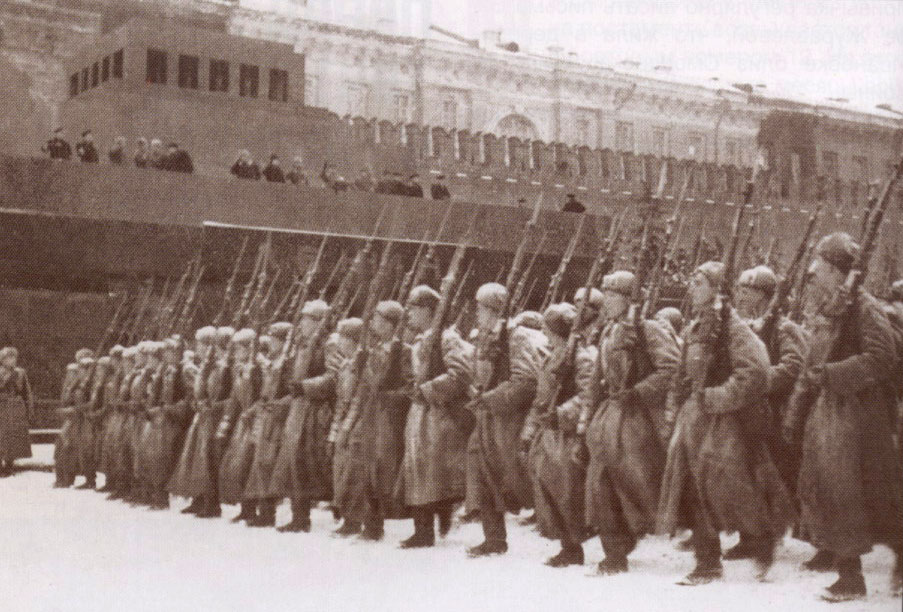 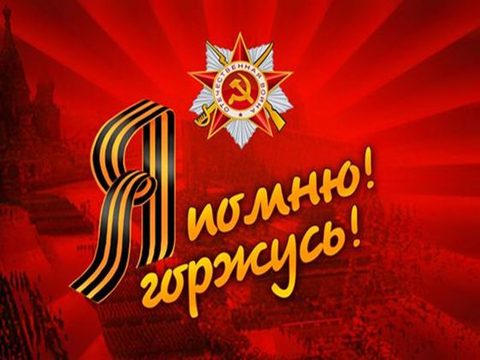 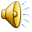